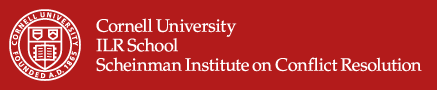 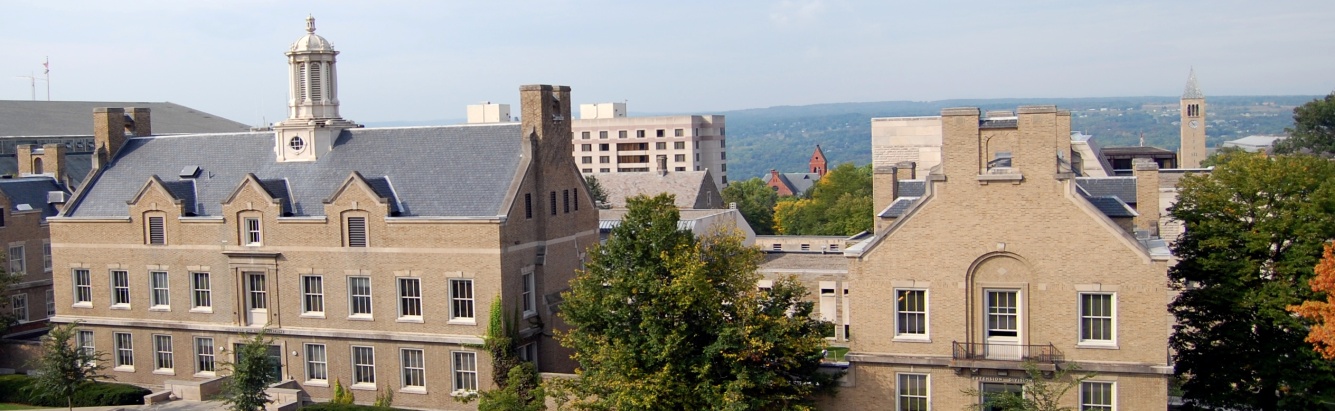 Future of Workplace ADR Series
February 18, 2021
(Session two)

Building the Next Generation of Workplace Neutrals

Professor Harry Katz
Professor Rachael Goedken
Richard D. Fincher

LERA Dispute Resolution Section
1
[Speaker Notes: In-depth understanding of:
goals and mission
target audiences
processes involved in buying, selling, and communicating

Determine:
What you want your target audiences to know
How best to communicate to them
Budget, schedule, and constraints]
The “Future of Workplace ADR Series” is dedicated to
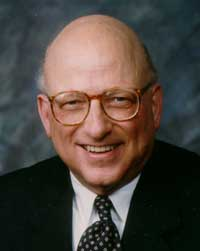 Professor David Lipsky (retired), Cornell University 
Past President of LERA
(and mentor to hundreds)
2
Rules of the road today
This is a conversation, not a presentation
Enter muted
Stay muted until ready to speak
Initially use chat to pose your questions
Hold the verbal discussion until the end
This session will be recorded and available on LERA
Must end session on time after 60 minutes
3
Objective today: Explore the future of developing workplace neutrals, applying five themes (moderator)
Building the Next Generation of Workplace Neutrals

(this session is linked but different than the prior session concerning diversity)
4
Who are workplace neutrals?
Primarily facilitators, Ombuds, mediators, and  arbitrators

But including conflict coaches, OD, consultants in system design, cultural assessors of conflict, etc.
5
The founding generation of workplace mediators and arbitrators are retiring. During their careers, the ADR profession dramatically changed.
The exact future of workplace ADR, along with client expectations, is uncertain. 

This inquiry is highly relevant to the profession and practice of ADR
6
Today’s panelists are all academics, workplace neutrals, and current developers of ADR talent
The future is defined as ten years from now
7
Professor Harry Katz
Professor Harry Katz
Jack Sheinkman Professor at ILR
Director, Scheinman Institute on Conflict Resolution, Cornell University ILR
Former President of LERA
President-Elect, International Labor and Employment Relations Association (ILERA)
8
Professor Rachel Goedken
Professor Rachel Goedken
Mediator and Arbitrator  
Director, Werner Institute for Negotiation & Conflict Resolution
Assistant Professor, School of Law, Creighton University
9
Richard Fincher, Moderator and Panelist
Richard Fincher, Esq.
Mediator and Arbitrator
Workplace Resolutions LLC
Member, National Academy of Arbitrators
2020-2021 Neutral in Residence at Cornell ILR
Instructor, ASU Sandra Day O’Conner College of Law
10
A question for chat:
What one word (or phrase) might describe this theme of developing the next generation of neutrals?
11
1. What will be the changing demographics of the labor force (who are often plaintiffs) and the nature of work
First discussant: Harry
12
An example: remote workers
Before COVID, around 5 percent of the workforce worked remotely
After covid started, almost half (50%) the workforce was working remotely
Expect a hybrid employment model
13
2. What will be the changing demographics of the entering neutrals and their paths of entry
First discussant: Rachel
14
Changing demographics of entering neutrals (Rachel)
First career after professional/law school
Graduate of ADR masters program 
Second mid-career
Retirement career
Attorney versus not attorney
15
3. What new competencies will be required?
First discussant: Richard
Why do most competent neutrals fail to sustain their business?
16
Essential competencies of a workplace neutral
Core competencies
Process capability and ethics (mediation/arbitration/coaching)
Settlement skills and tenor of civility, with a broad toolkit

Tech competencies
ODR and multiple platform skills
Social media 

Business competencies
Branding, marketing, resilience, and business planning
Ne image as a problem solver
17
4. How will distance/virtual learning influence training programs and the development process?
First discussant: Harry
18
5. Mentoring of emerging neutrals by established neutrals
First discussant: Rachel

Why is mentoring not prevalent? Why is there no clear ethical duty to mentor the next generation?
19
Audience questions to Panel (moderator)
20
You are invited to join LERA as a member (Former LERA President Katz)
And complimentary membership in the 
LERA Dispute Resolution Section (DRS)
21
Adjourn and thank you
22